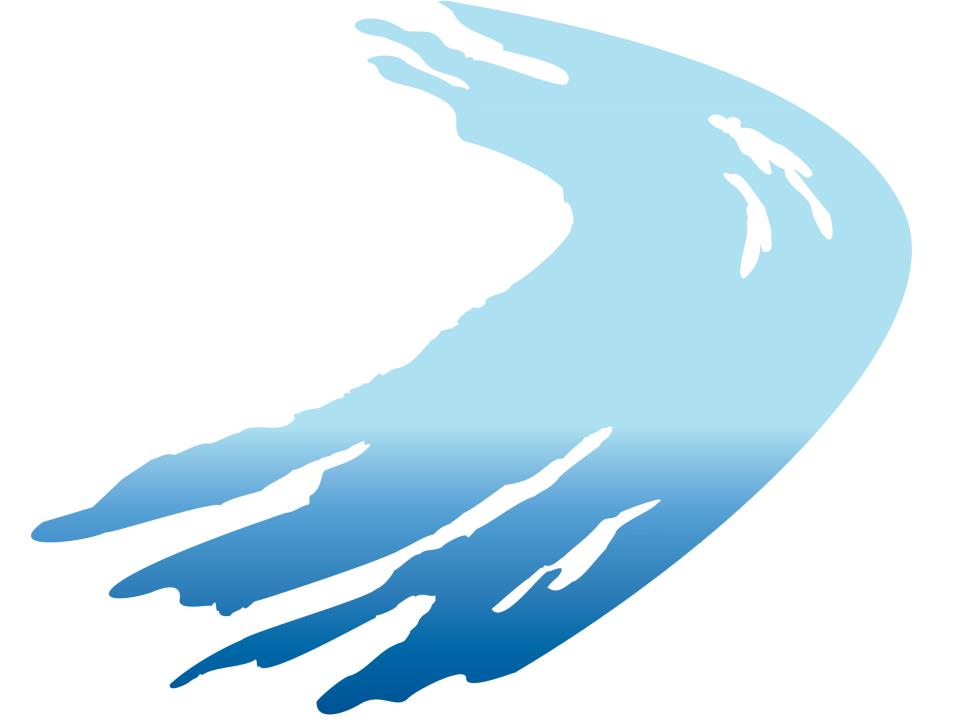 WHO’S THE ONE?
Chris 
Jaensch
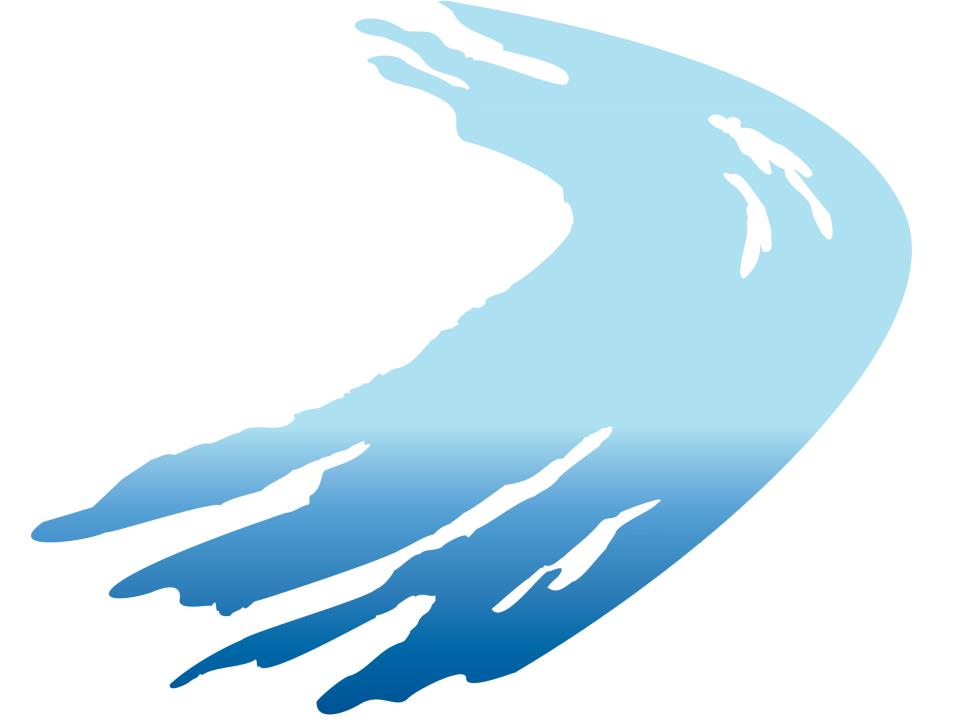 Who’s the one who lives in me? 
Who’s the one who sets me free? 
Who’s the one who sends me out? 
Who’s the one who makes me shout? 

Flowing like water spreading wide, 
a mighty river, a mighty tide, 
a healing flow to give new life, 
to bring new growth on every side.
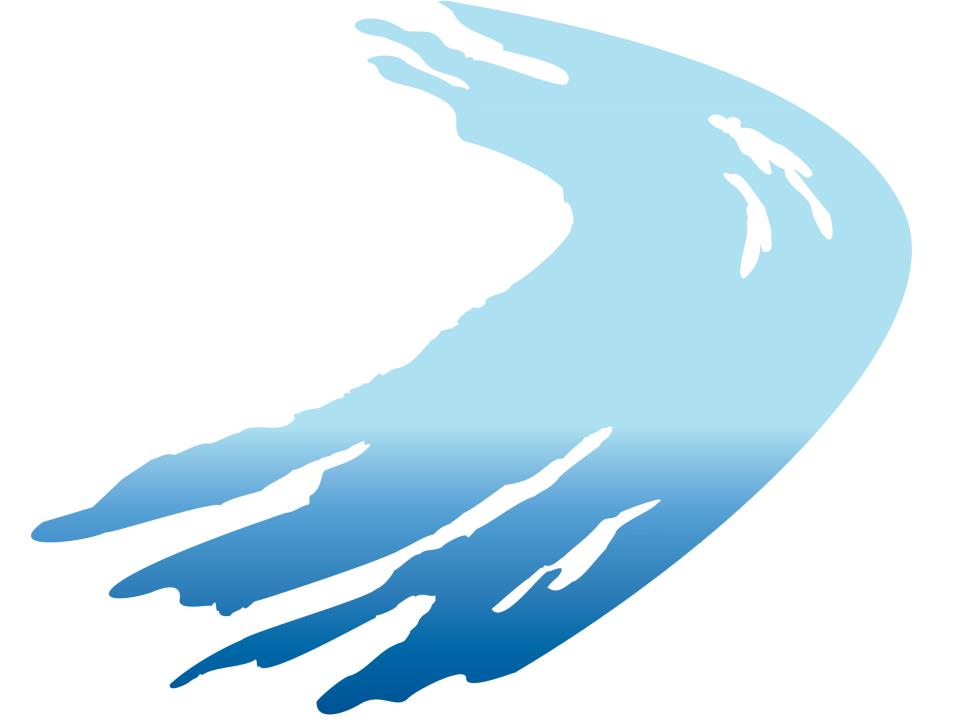 Flowing like a flooding river 
bringing water to the sand,
bringing life and bringing goodness 
to the dry and thirsty land.
Jesus, God’s own living water.
Thirsty we will never be
if we drink his love and mercy
here and in eternity.
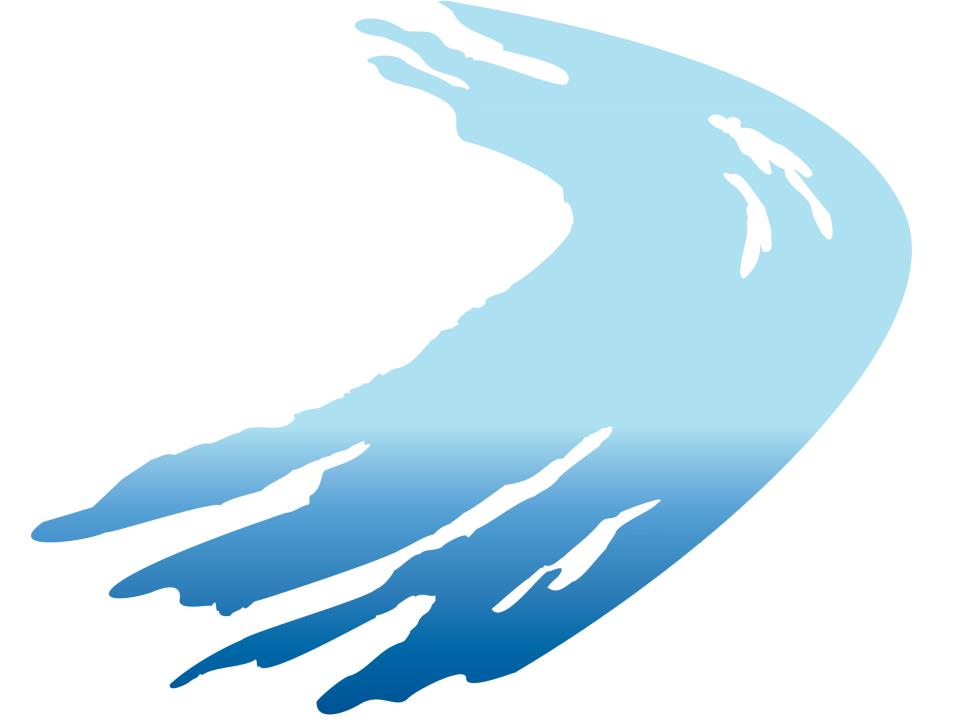 When Jesus left to be with the Father 
He gave His promise, He gave His word:
 “ I will be with you forever!”  
A greater promise has never been heard.
“ I will send my Holy Spirit 
to be your helper, be your guide”
 Let the Spirit live within you.
Spread the Spirit far and wide.
Who’s the one who lives in me? 
Who’s the one who sets me free?  
Who’s the one who sends me out? 
Who’s the one who makes me shout?

Who’s the one who lives in me? 
Who’s the one who sets me free? 
Who’s the one who sends me out? 
Who’s the one who makes me shout?
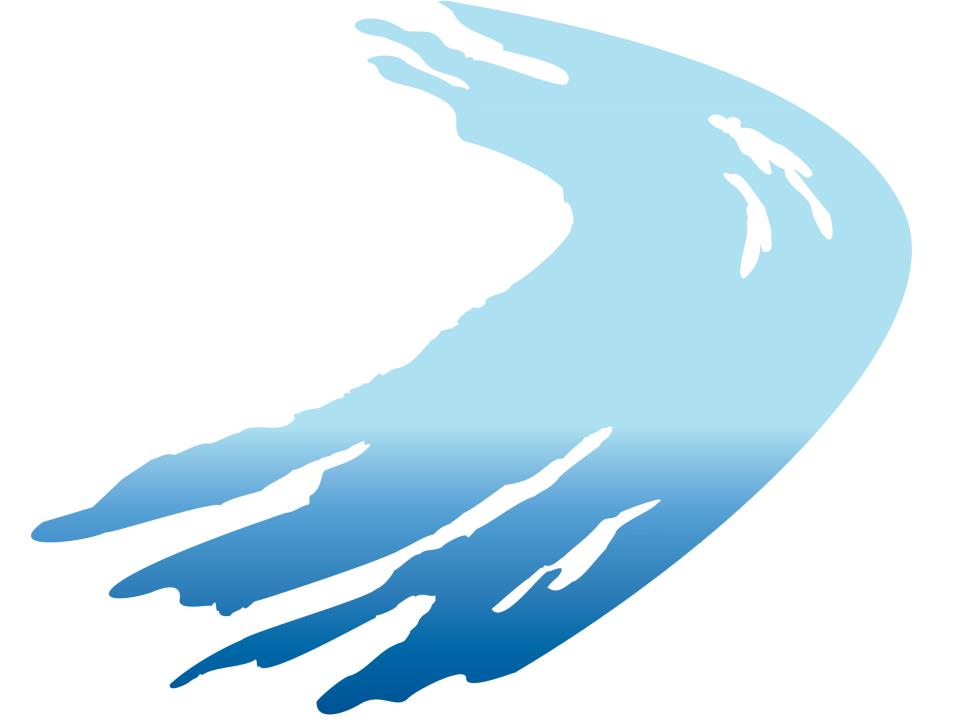 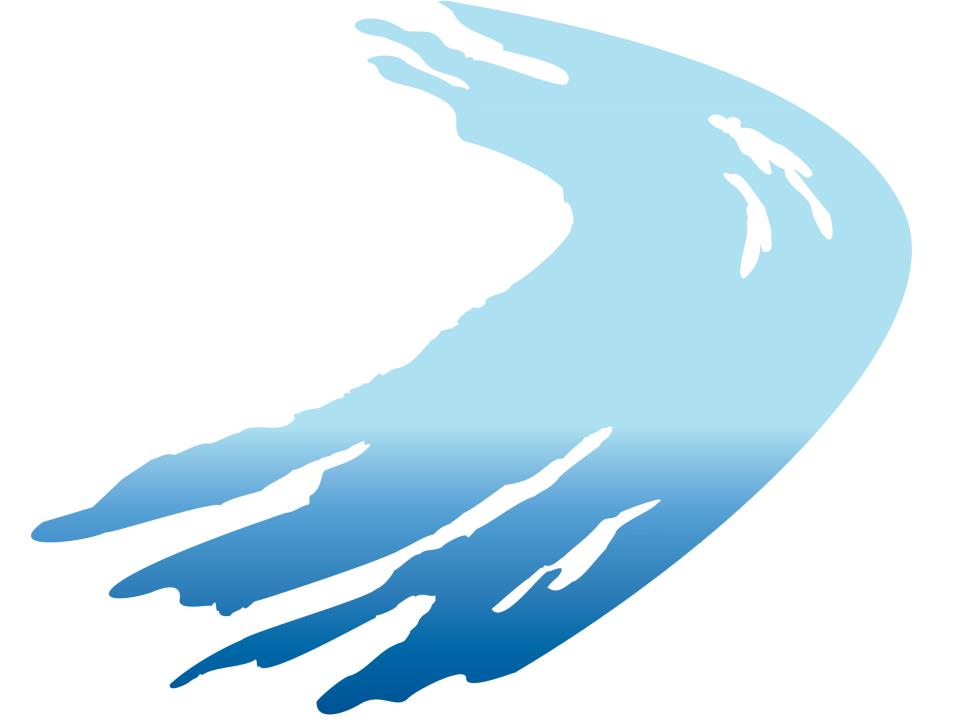 Flowing like water spreading wide, 
a mighty river, a mighty tide, 
a healing flow to give new life, 
to bring new growth on every side.
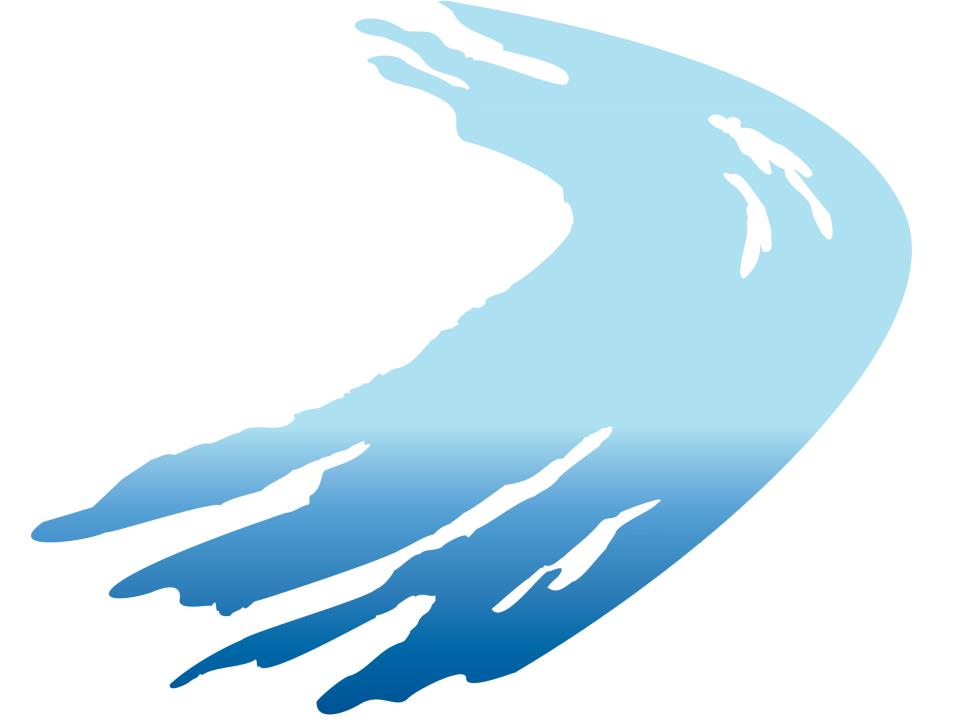 Flowing like a flooding river 
bringing water to the sand,
bringing life and bringing goodness 
to the dry and thirsty land.
Jesus, God’s own living water.
Thirsty we will never be
if we drink his love and mercy
here and in eternity.
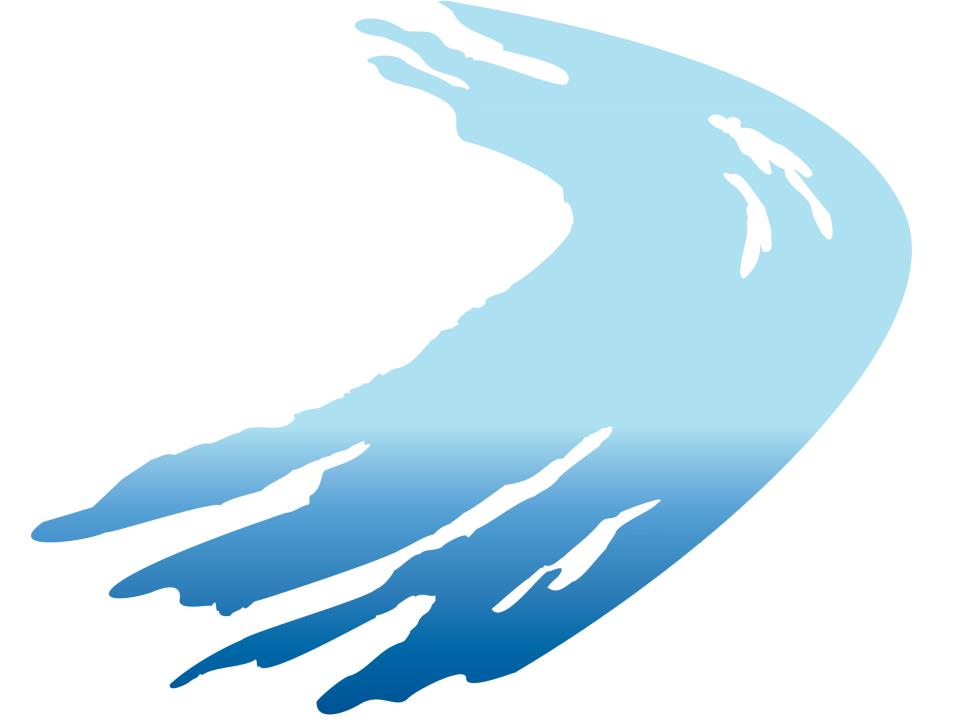 Who’s the one who lives in me? 
Who’s the one who sets me free?  
Who’s the one who sends me out? 
Who’s the one who makes me shout?